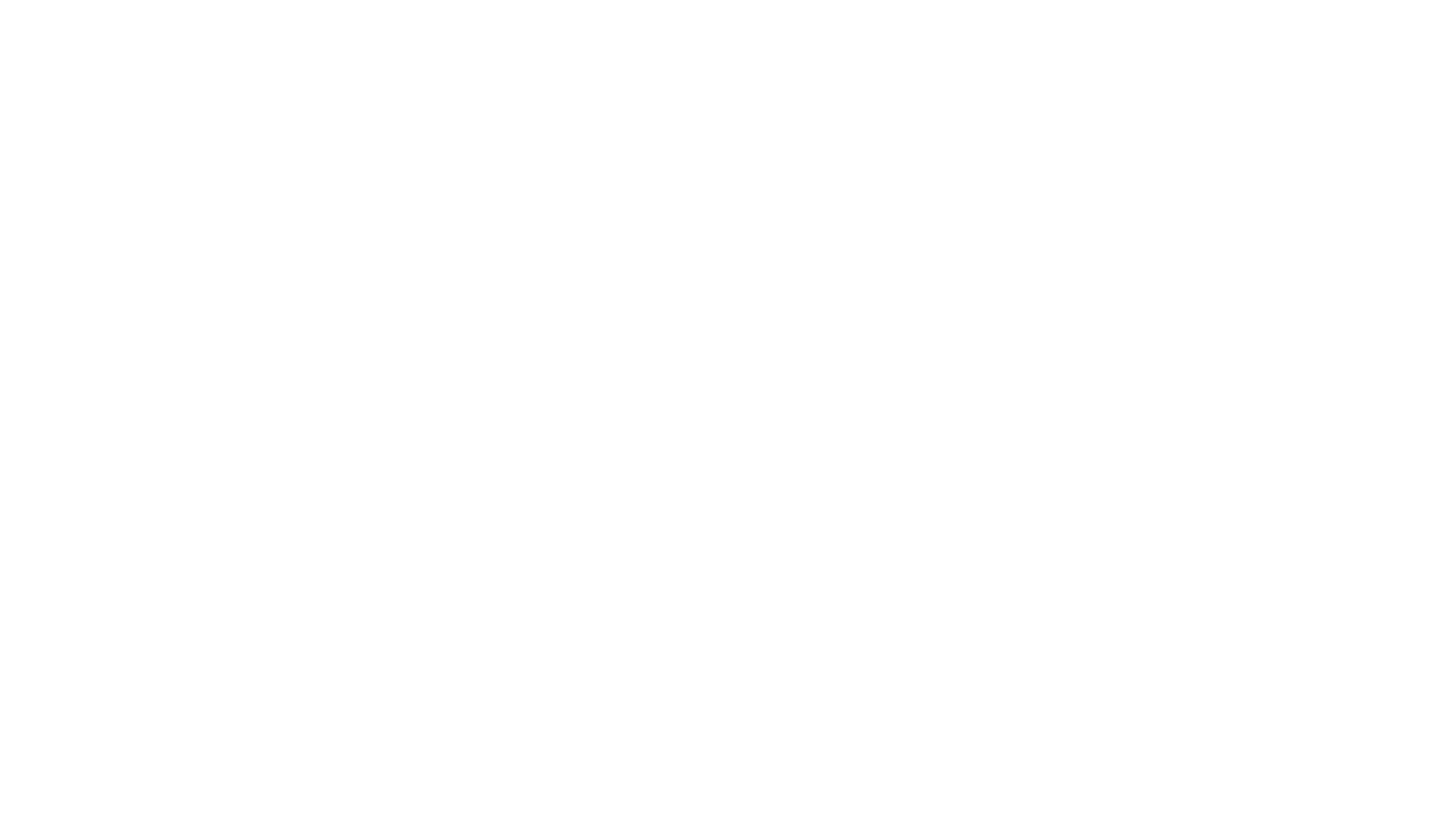 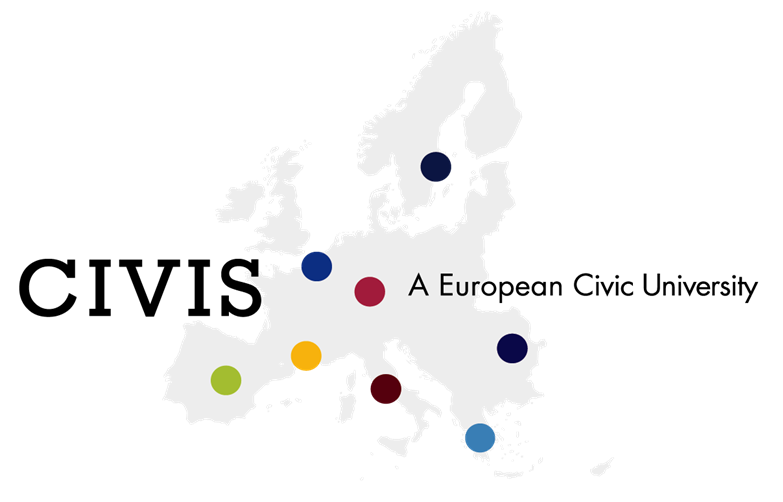 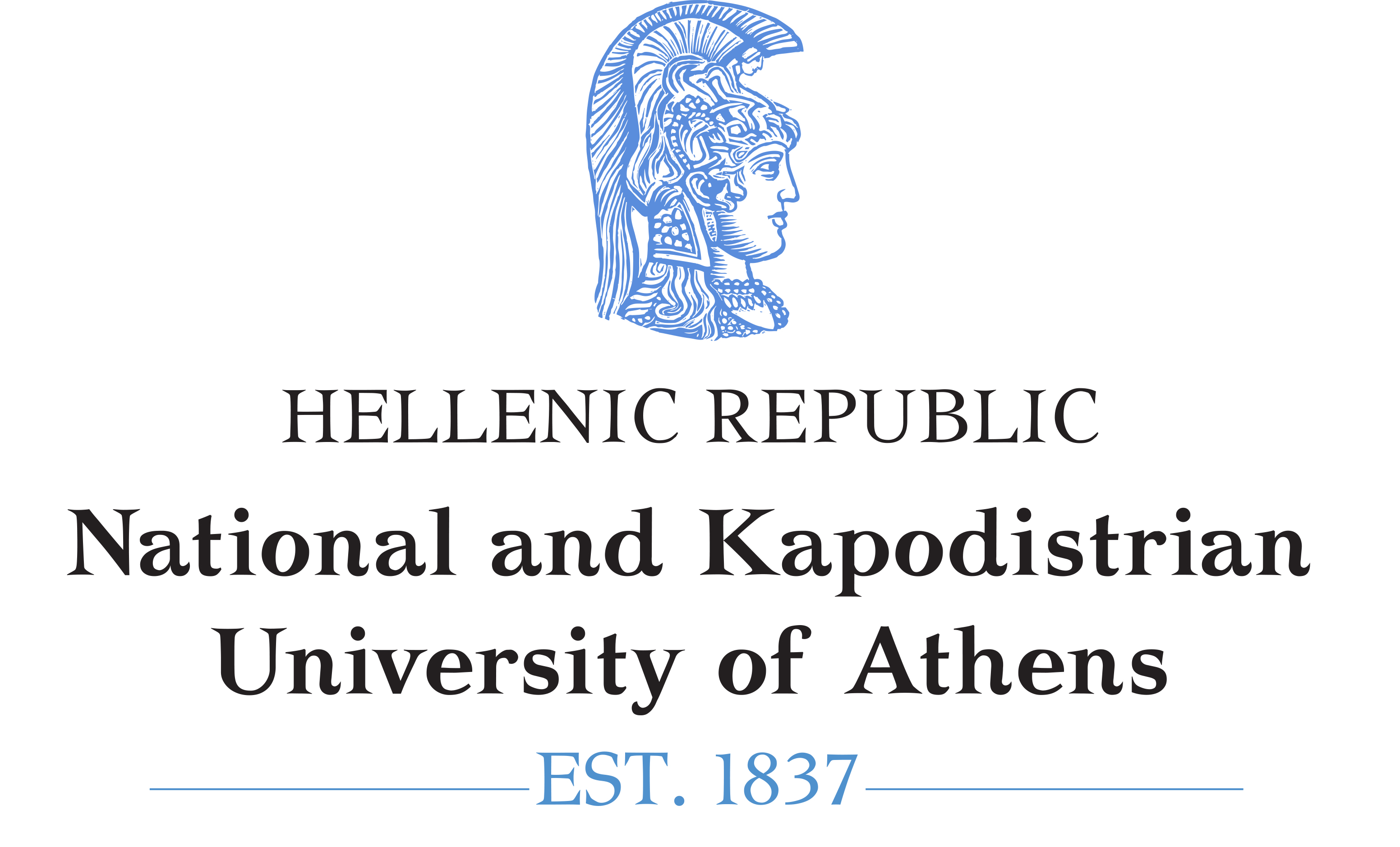 CIVIS Mobility Work package, coordinated by the National and Kapodistrian University of Athens
Athina Dimopoulou
Associate Professor, Law School
1
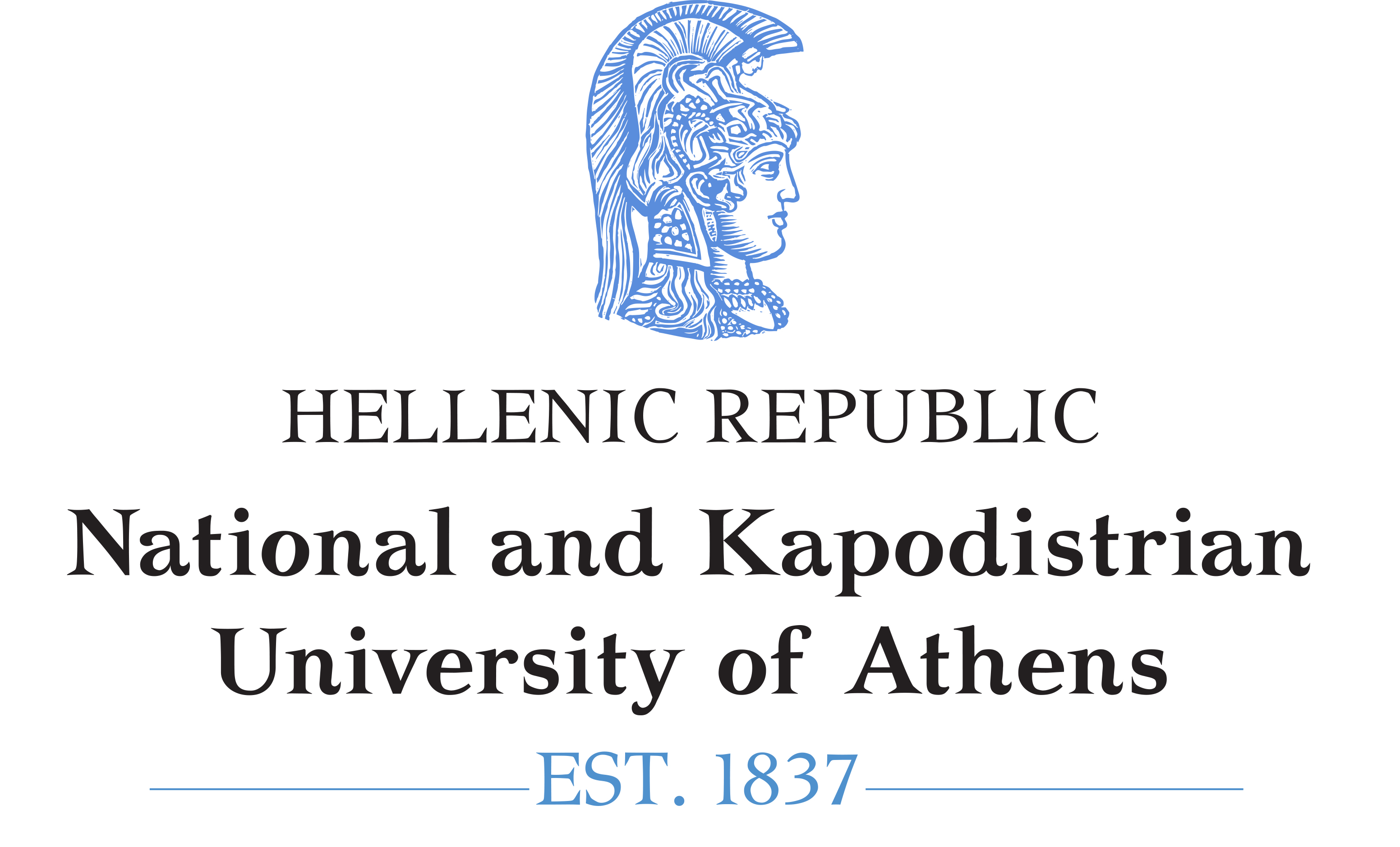 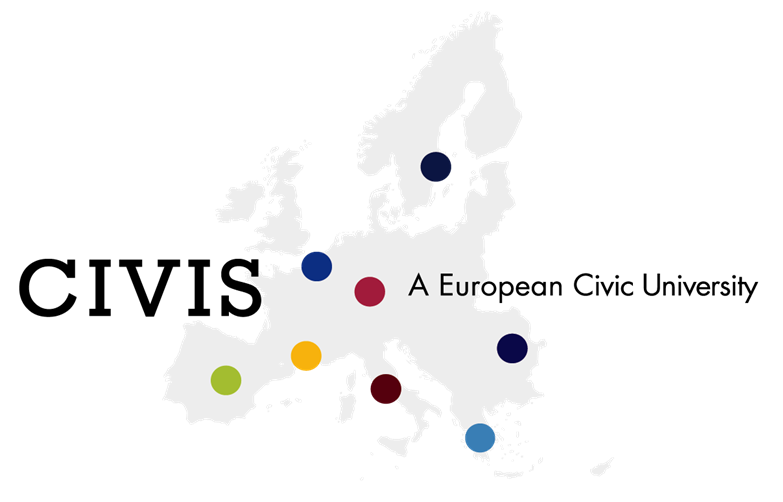 Objectives
➲  To create mobility options (physically, virtually or blended) that will enable 10% student mobility within the Alliance by 2022. 
➲  To achieve a 50% student mobility inside the Alliance by 2025. 
➲  To foster the creation of an inter-university campus.
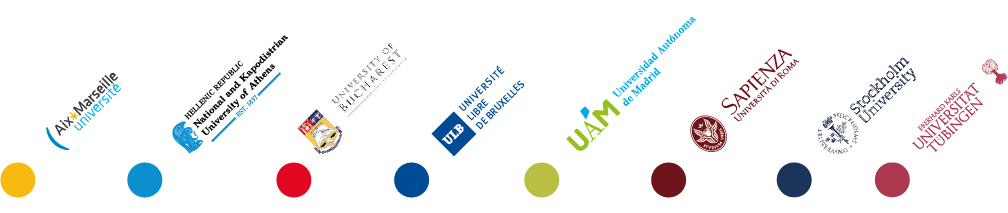 2
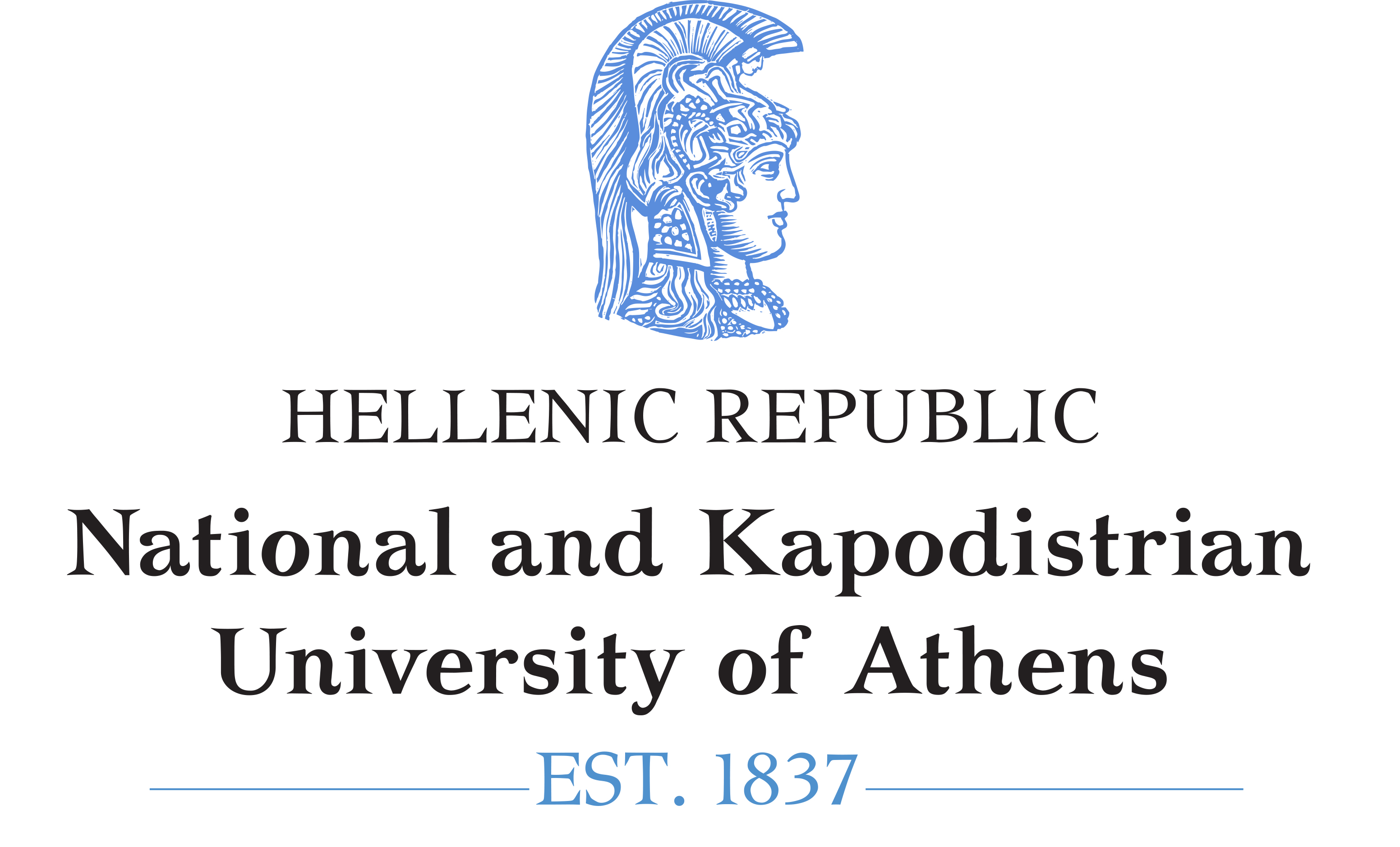 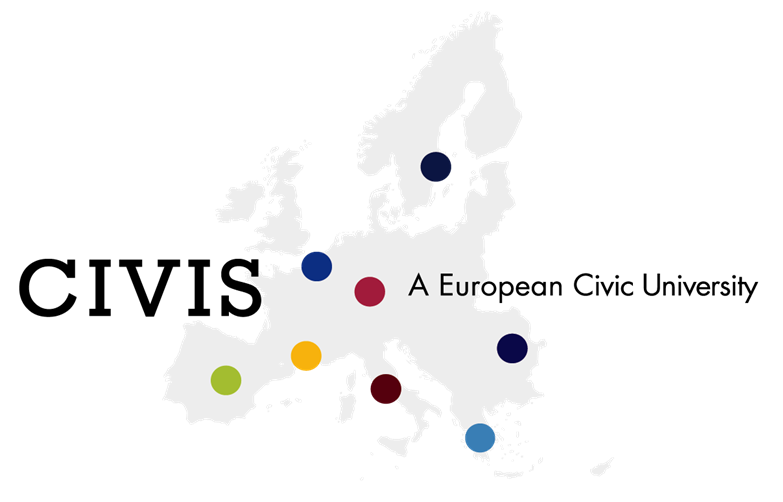 MOBILITY = STANDARD FEATURE
Mobility should become a standard feature, embedded at Bachelor, Master and Doctoral levels. 
All participating students will move between at least one CIVIS university at least once during their studies 
Possibly between three universities (hub actions).
3
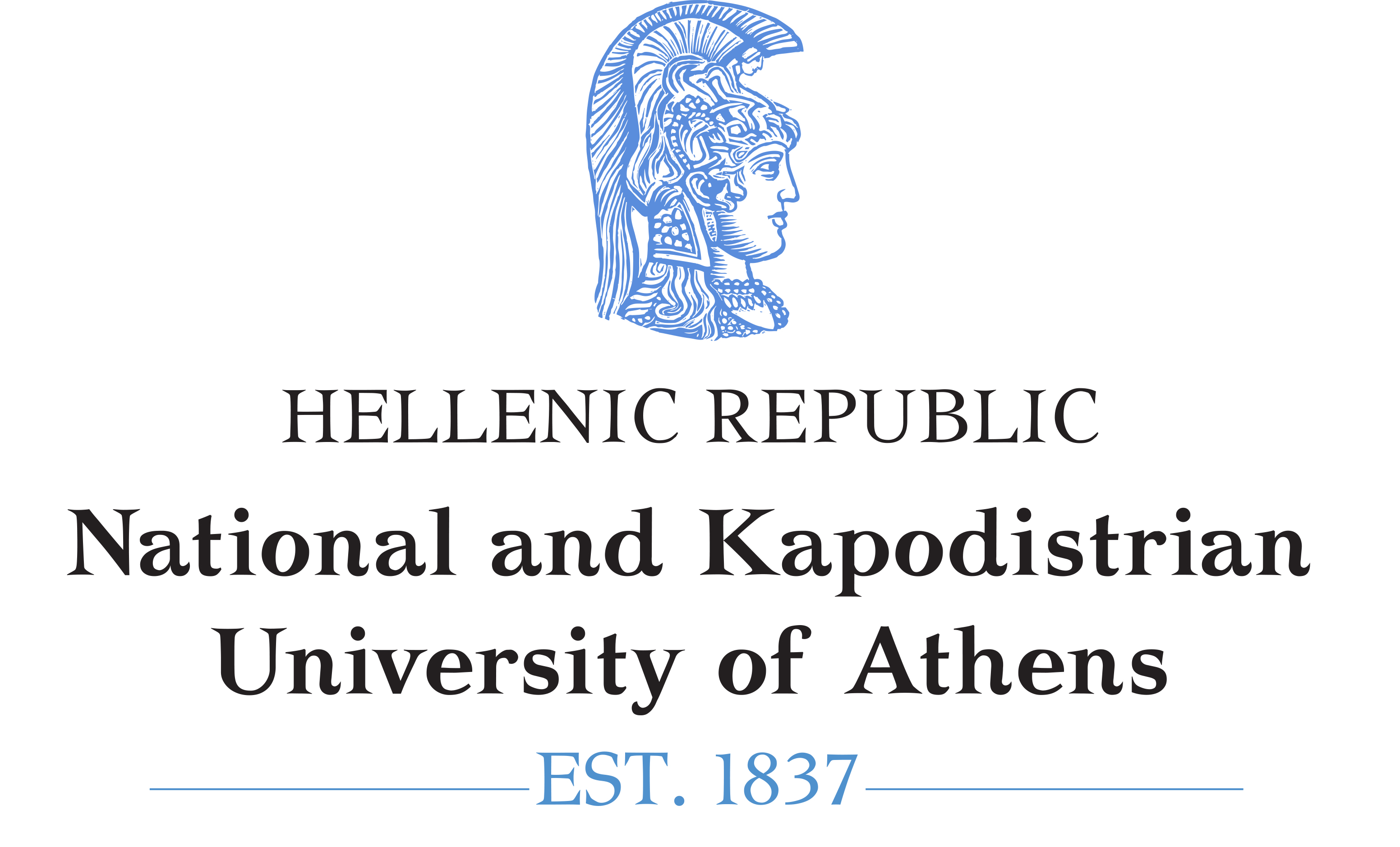 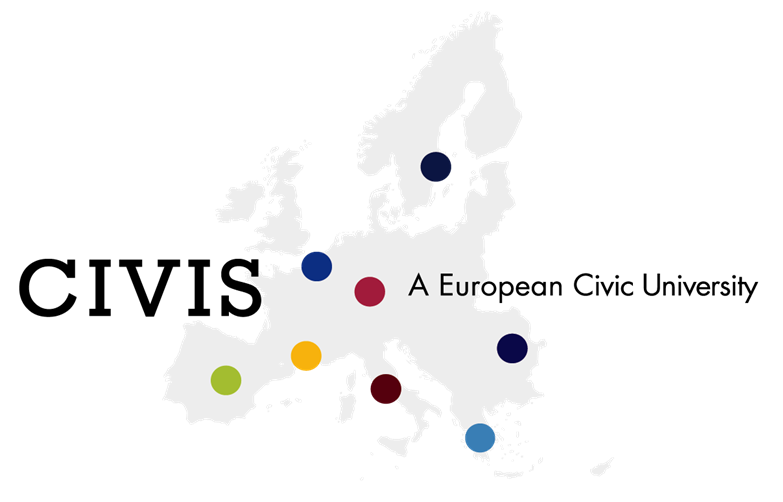 Obstacles to student mobility
A lack of academic incentives; 
 The relatively high cost of mobility; 
 The logistical aspects and language barriers.
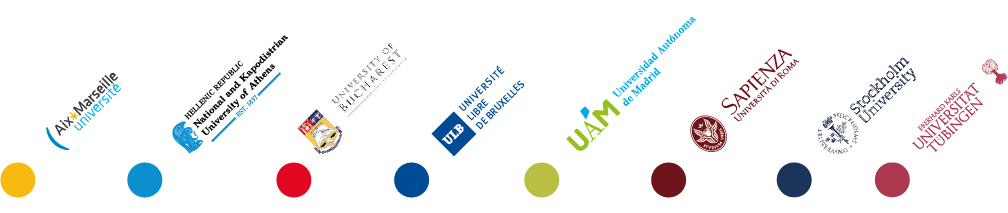 4
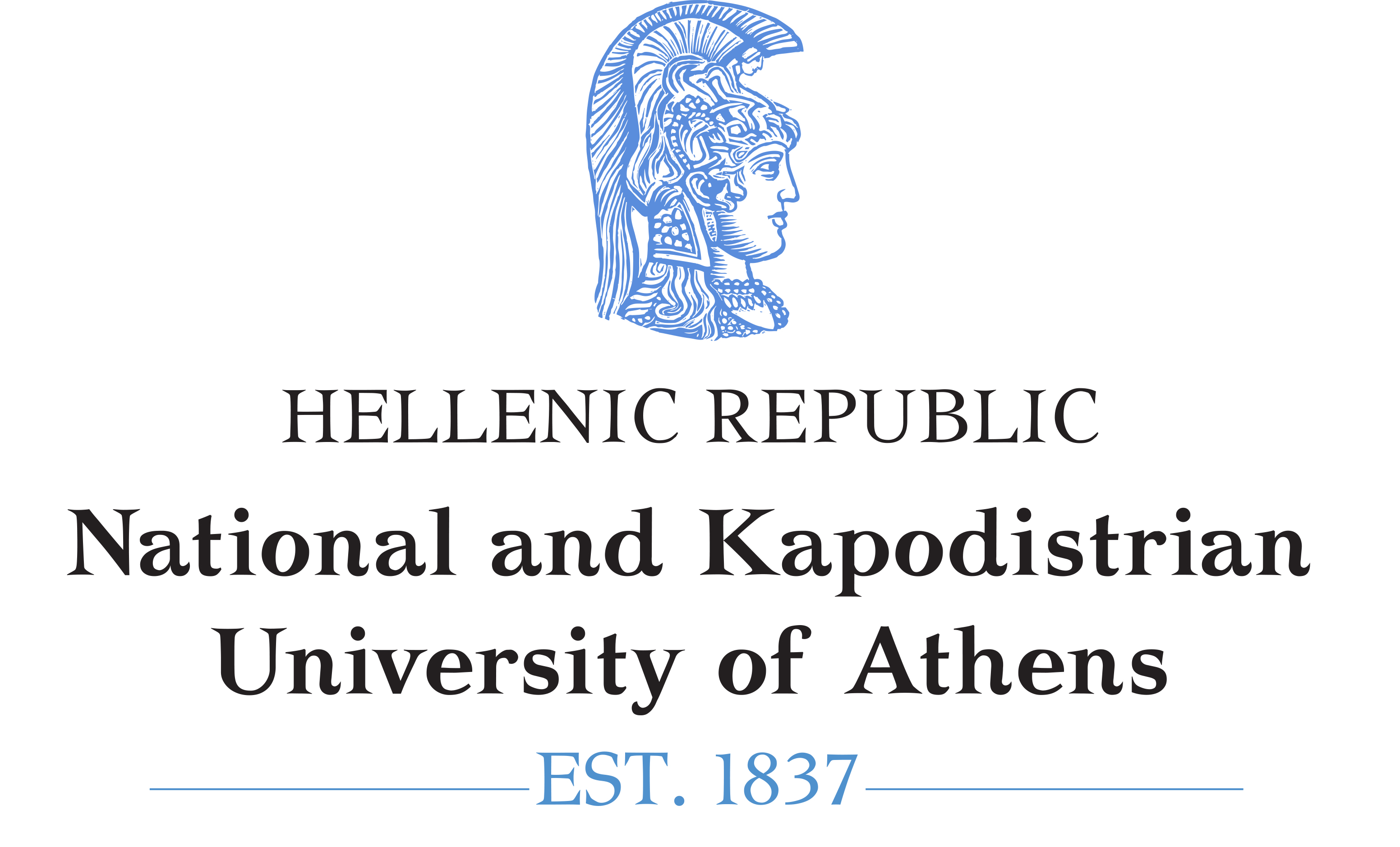 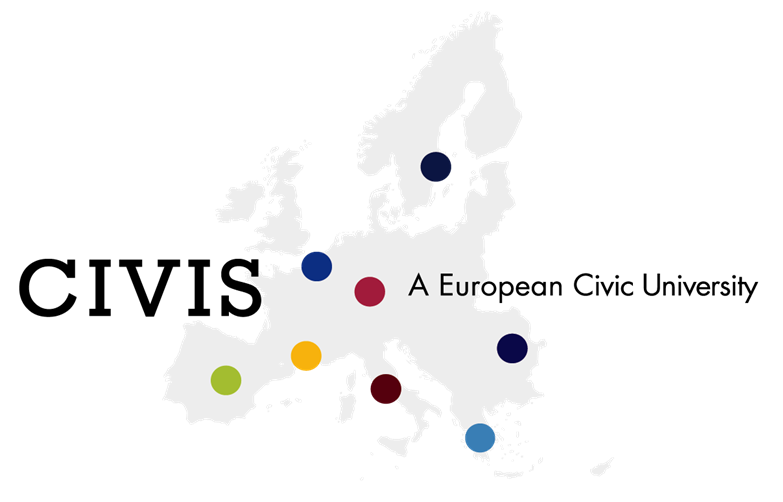 Academic incentives
CIVIS ALLIANCE LEVEL
University-wide Erasmus exchange agreements between each of the eight member universities.
UNIVERSITY ACTIONS
Earmarking of c. 25% of the University’s internationalisation funding to mobilities within the CIVIS alliance.
 Inclusion of compulsory mobility in some programs at BA and MA levels 
In some cases, providing for the automatic recognition of credits for student mobility projects.
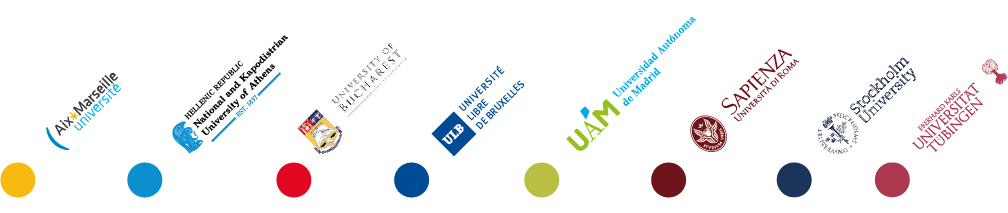 5
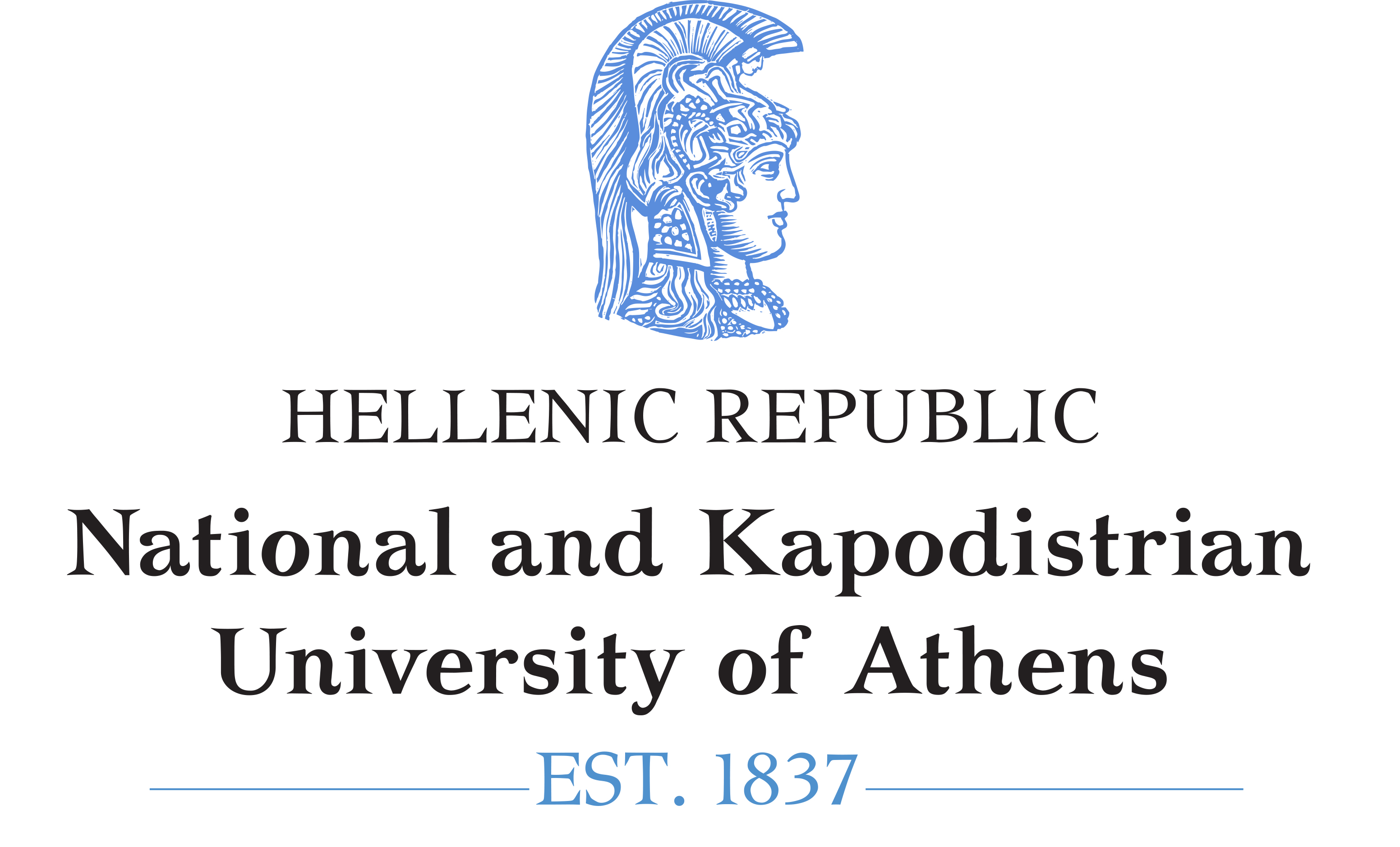 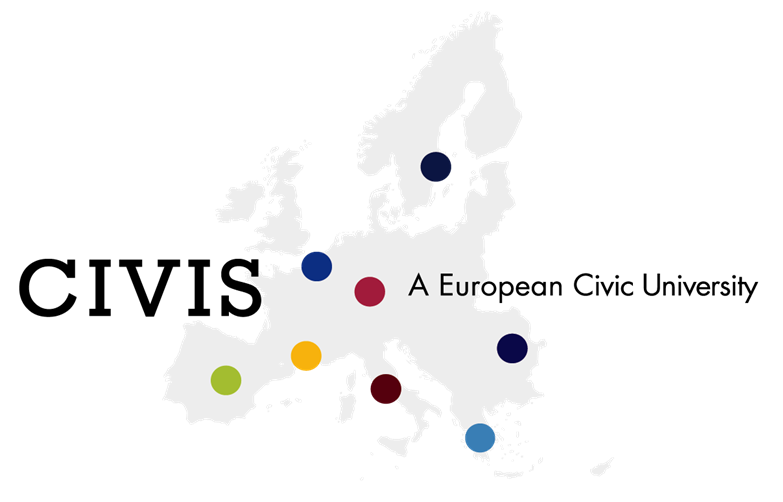 European Doctorate label
We will encourage all doctoral candidates who have undertaken European mobility during their thesis work to apply for the European Doctorate Label, 
with the goal of reaching 20% of all thesis labelled by 2022.
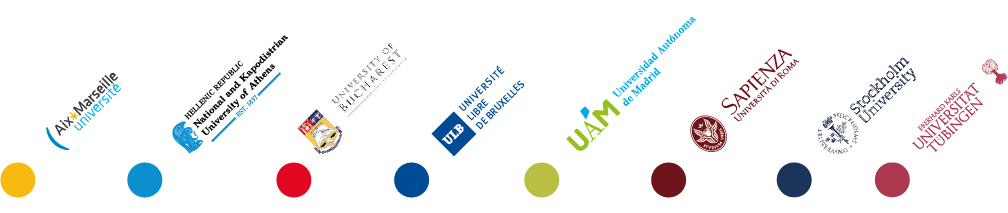 6
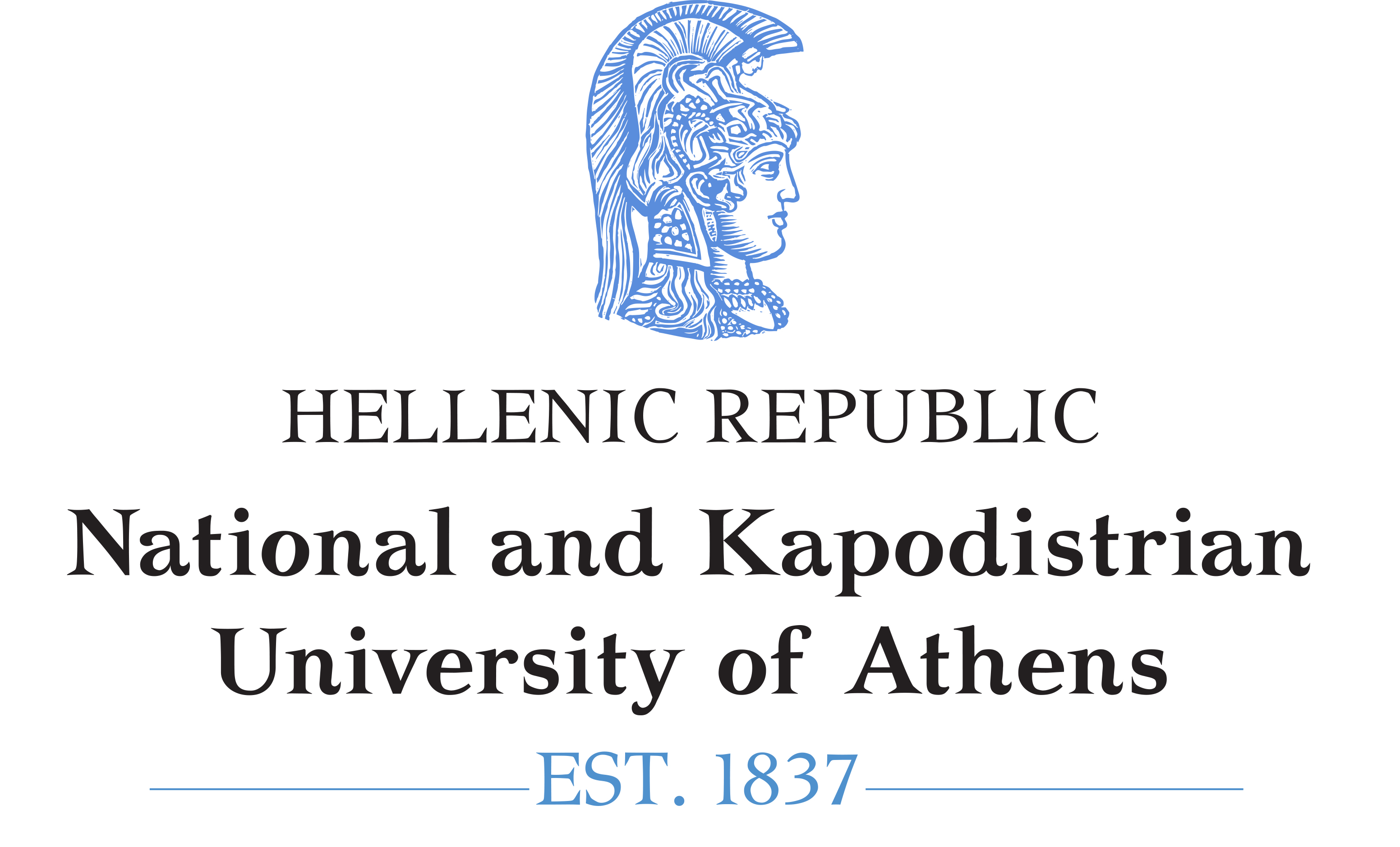 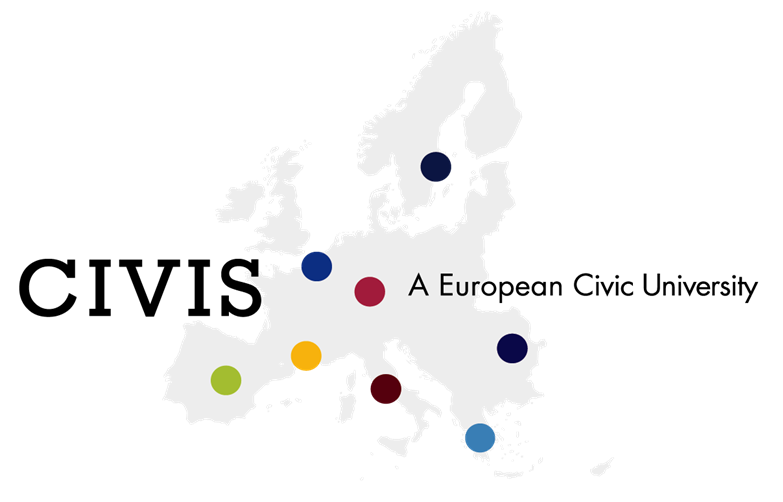 Lowering the cost of mobility: Shorter and flexible mobility
One-week workshops on specific subjects in Faculties of each university, including visiting professors, corresponding to a set number of credits, which will be included in the academic record. 
Summer Schools, including combined mobility programs. 
Blended mobility programs, combining virtual mobility and short intensive physical mobility. 
Service-learning related mobility.
7
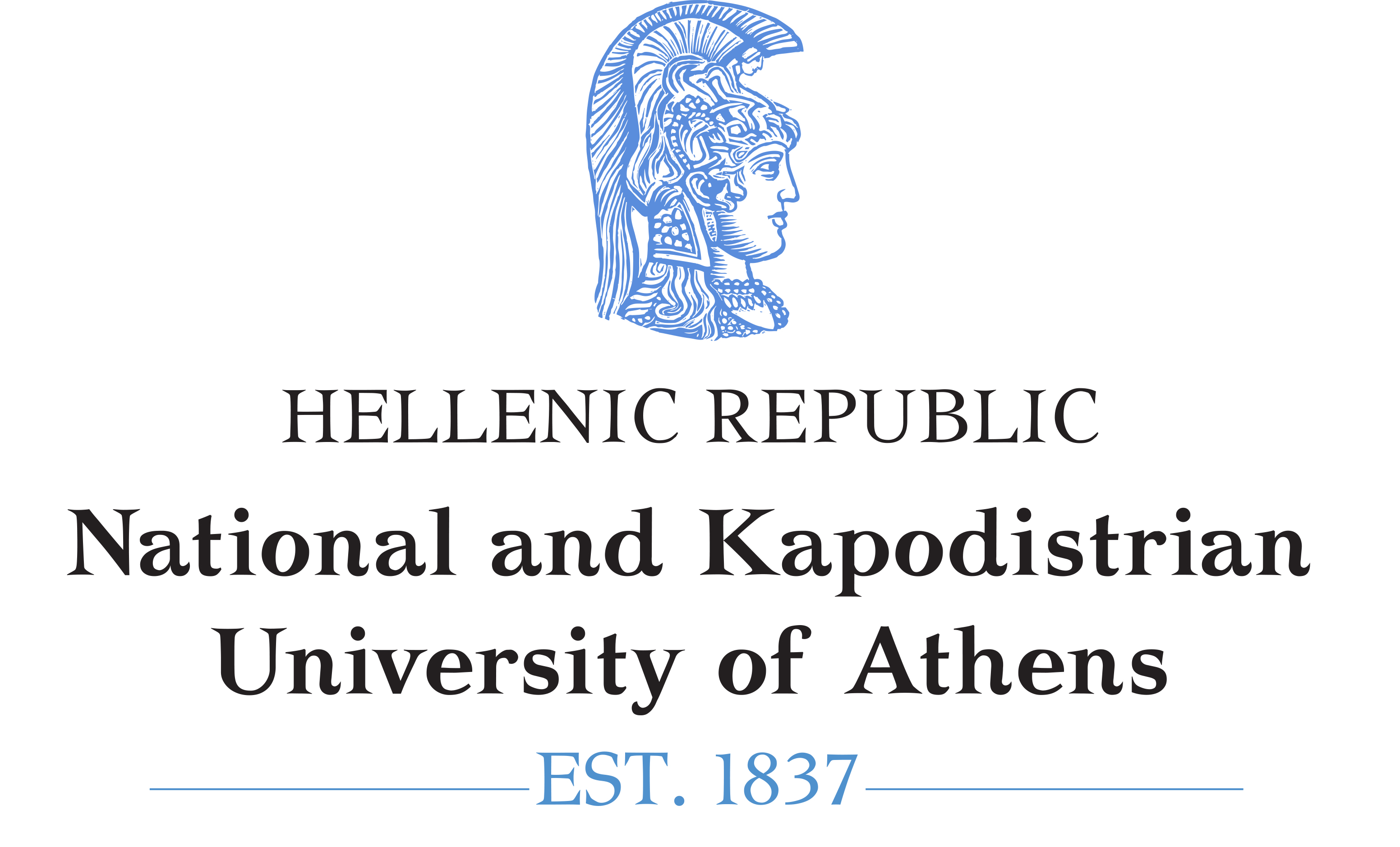 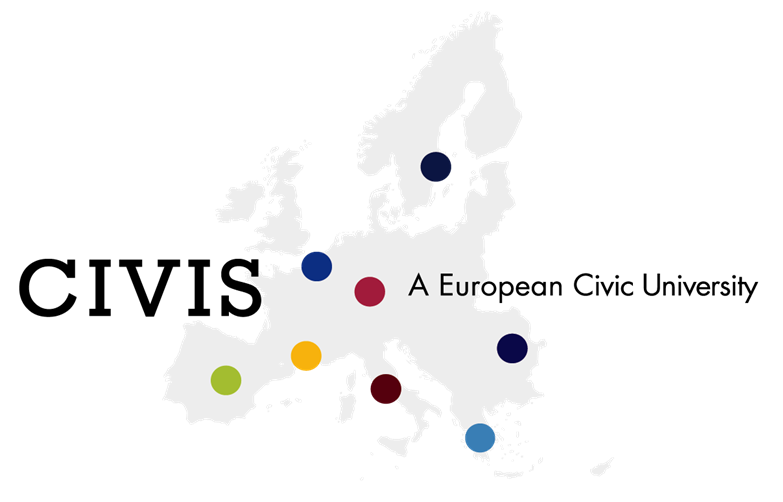 Virtual Mobility offer
Students, while following their standard curricula, will have the possibility of virtually participating in international learning activities. 
Take some e-lectures in a different university, 
Attend their lectures through online education.
Maintain or develop linguistic competences that they have previously acquired.
8
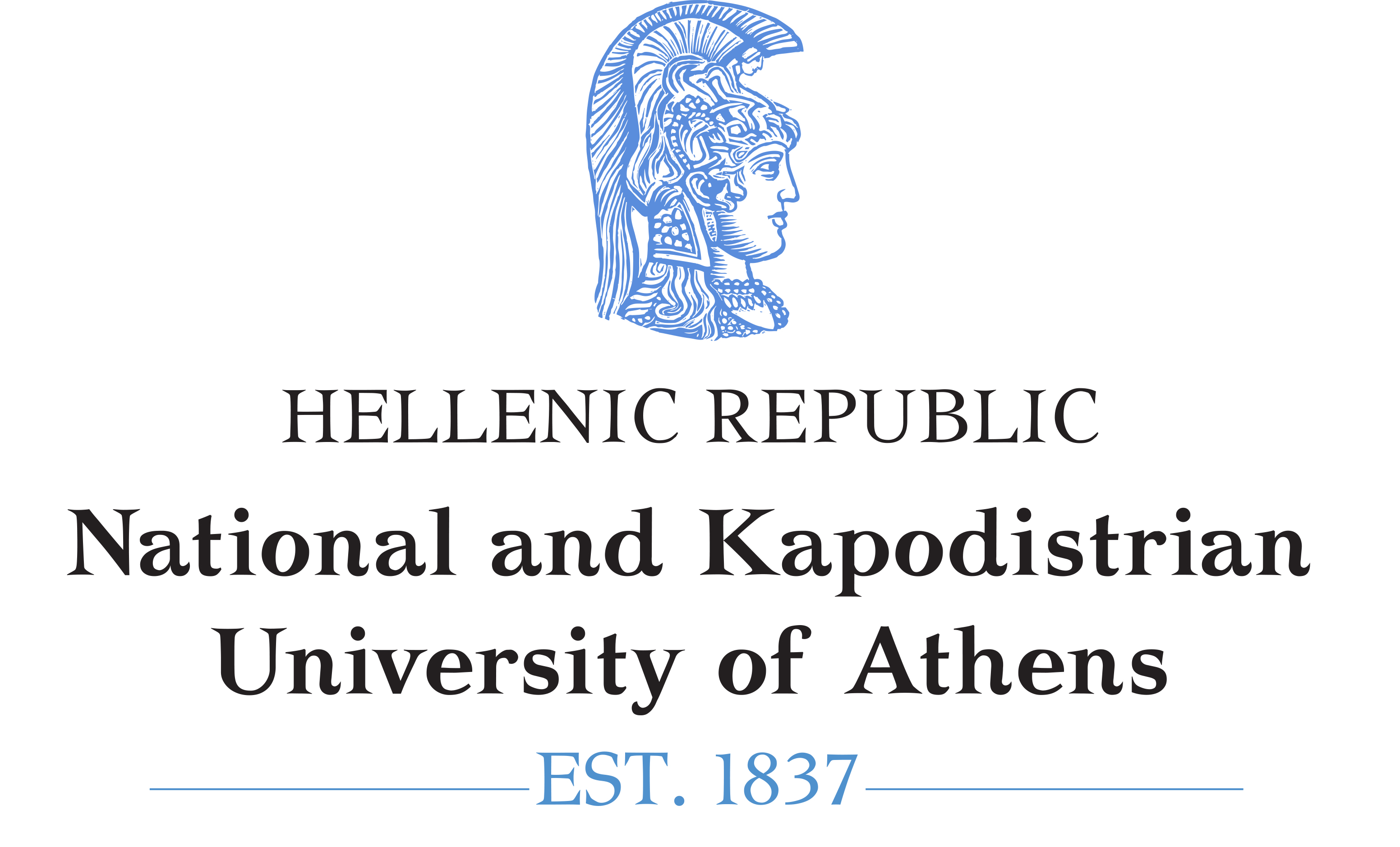 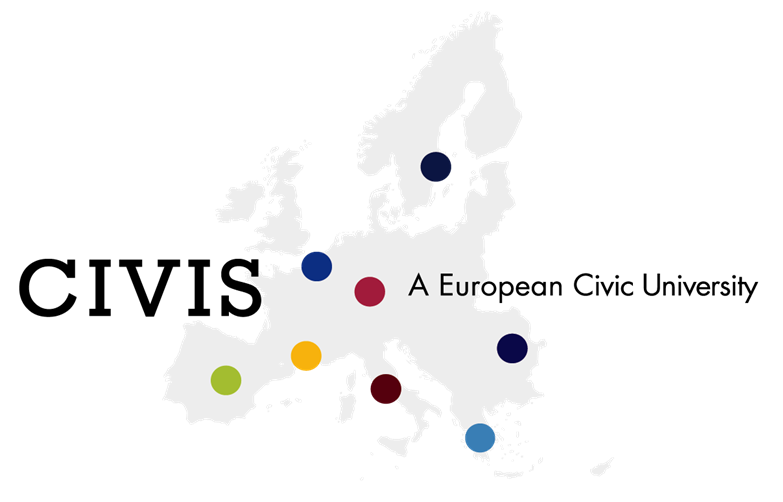 Virtual mobility courses - objectives
Some 120 virtual mobility courses will be designed, funded and made available over the 3 years of this pilot project.
Courses to be included will be selected taking into account different parameters: 
high demand, 
high specialization, 
exceptional quality.
9
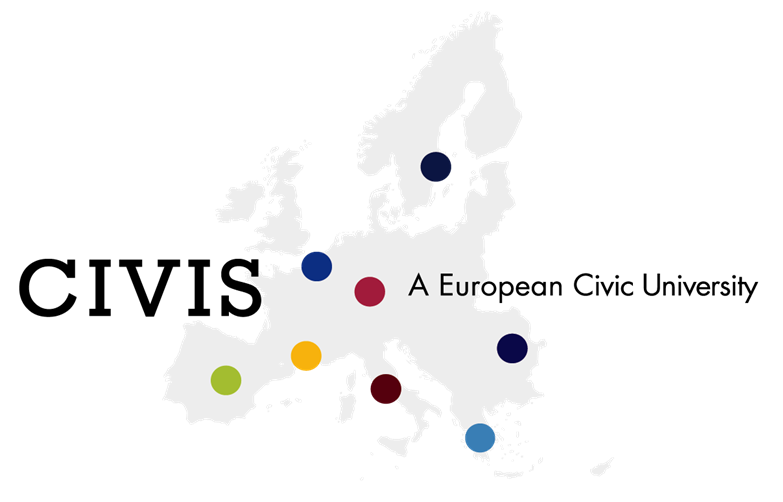 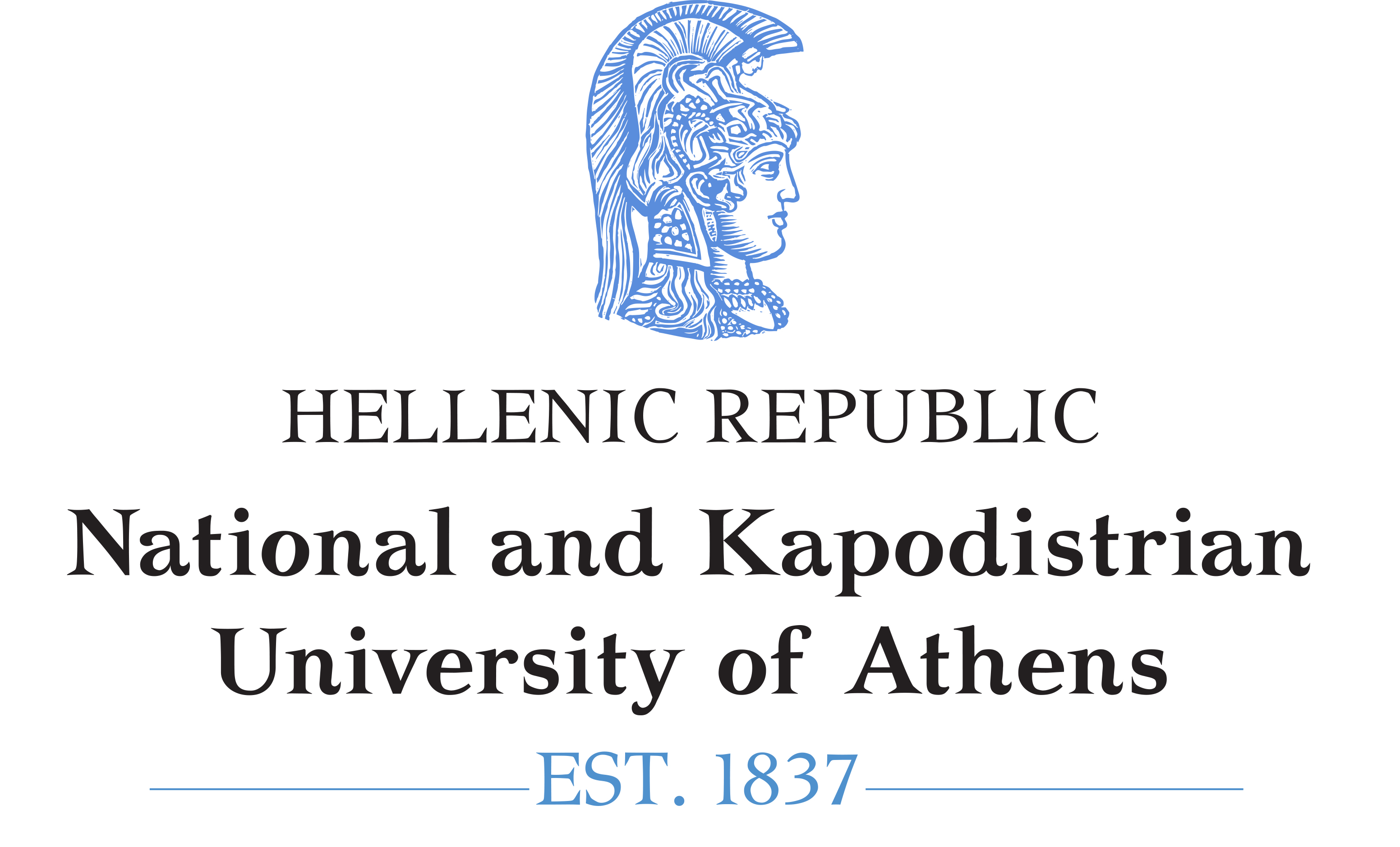 Logistical - language aspects of mobility
Pre-departure training for outgoing students designed for each university:
 presentation of the other 7 CIVIS campuses through language courses or tools for the host university’s main language,
information kit and sessions. 
Universities will contribute to the establishment of a “housing network” in partnership with local authorities, 
 in order to develop a system of home hospitality, allowing students to be integrated to local life.
10
E-platform: will centralize information prior to mobility, for all universities of the CIVIS network:
Housing: Listing housing options available, including: 
 home hospitality,
 rooms available through University housing-dorms, 
students looking for a roommate, 
students in the same program willing to exchange rooms, 
flat sharing offers, 
homestay and partners’ staff housing offers, 
allow “Buddy program” at distance whereby home students can help future hosted ones to find accommodation.
11
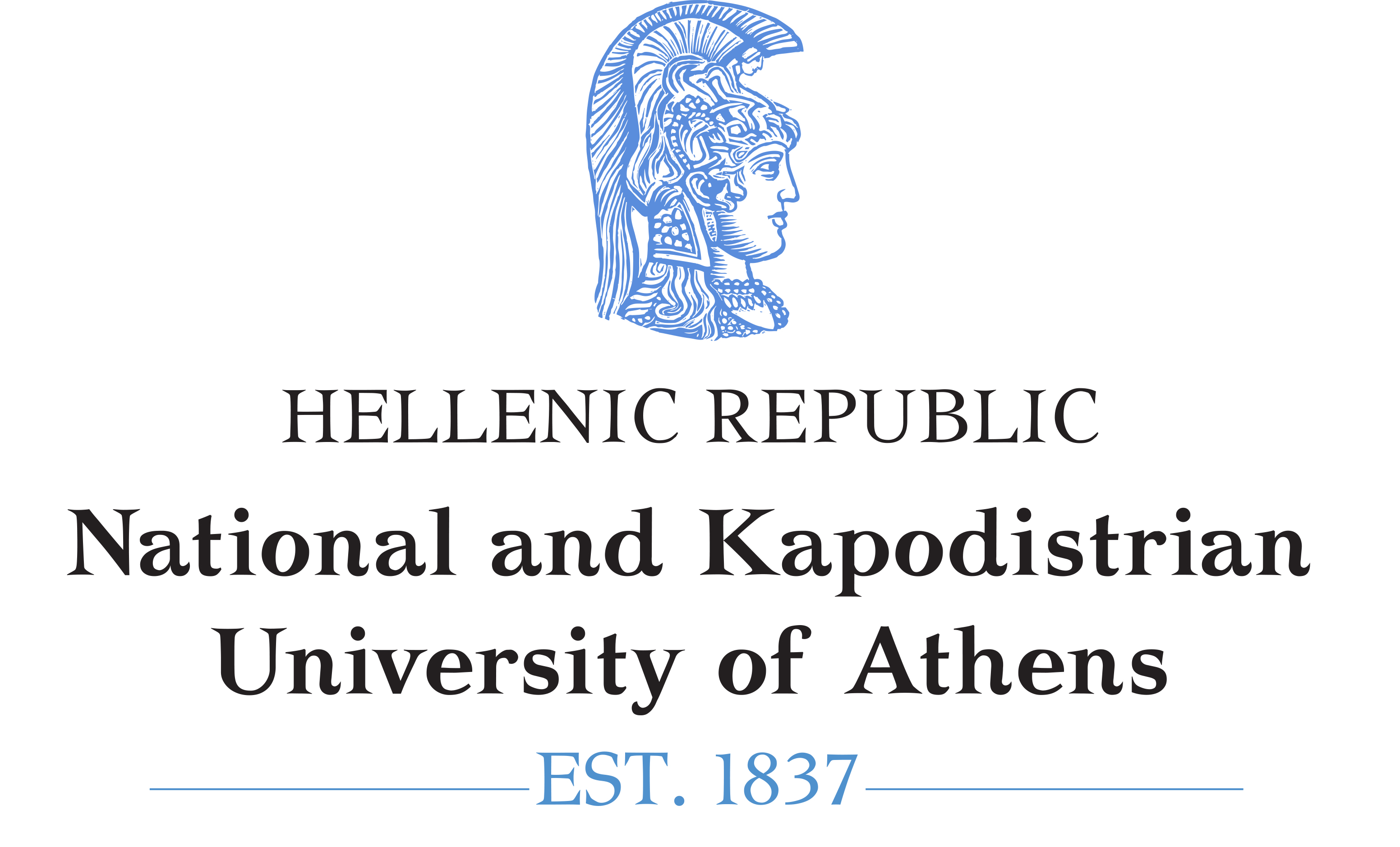 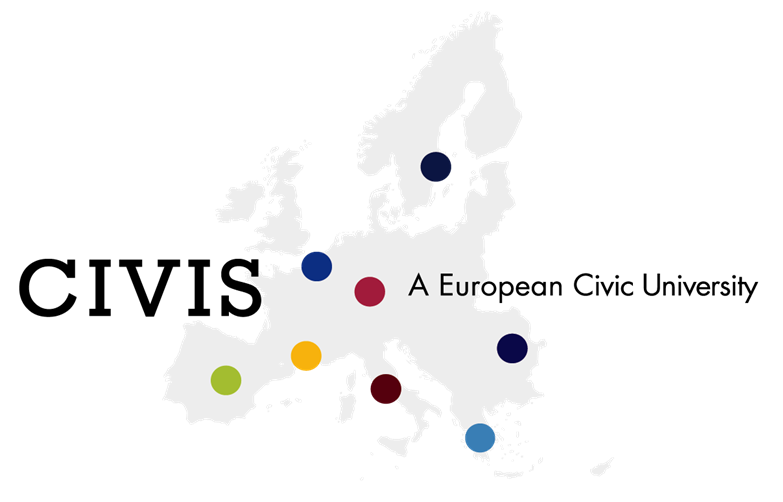 E-platform
Academic: Listing of course catalogues and research internships. 
 Administrative: Support the submission of mobility documents through digital access.
Disabilities: List types of facilities provided for students/staff with disabilities. 
 E-welcome desk: Provide health-transports-visa information. 
 Networking: Mentoring/buddy programs.
 Student life: Provide information on local cultural life, students’ associations. 
 Scholarships and job seeking.
Feedback: Allow input by users.
12
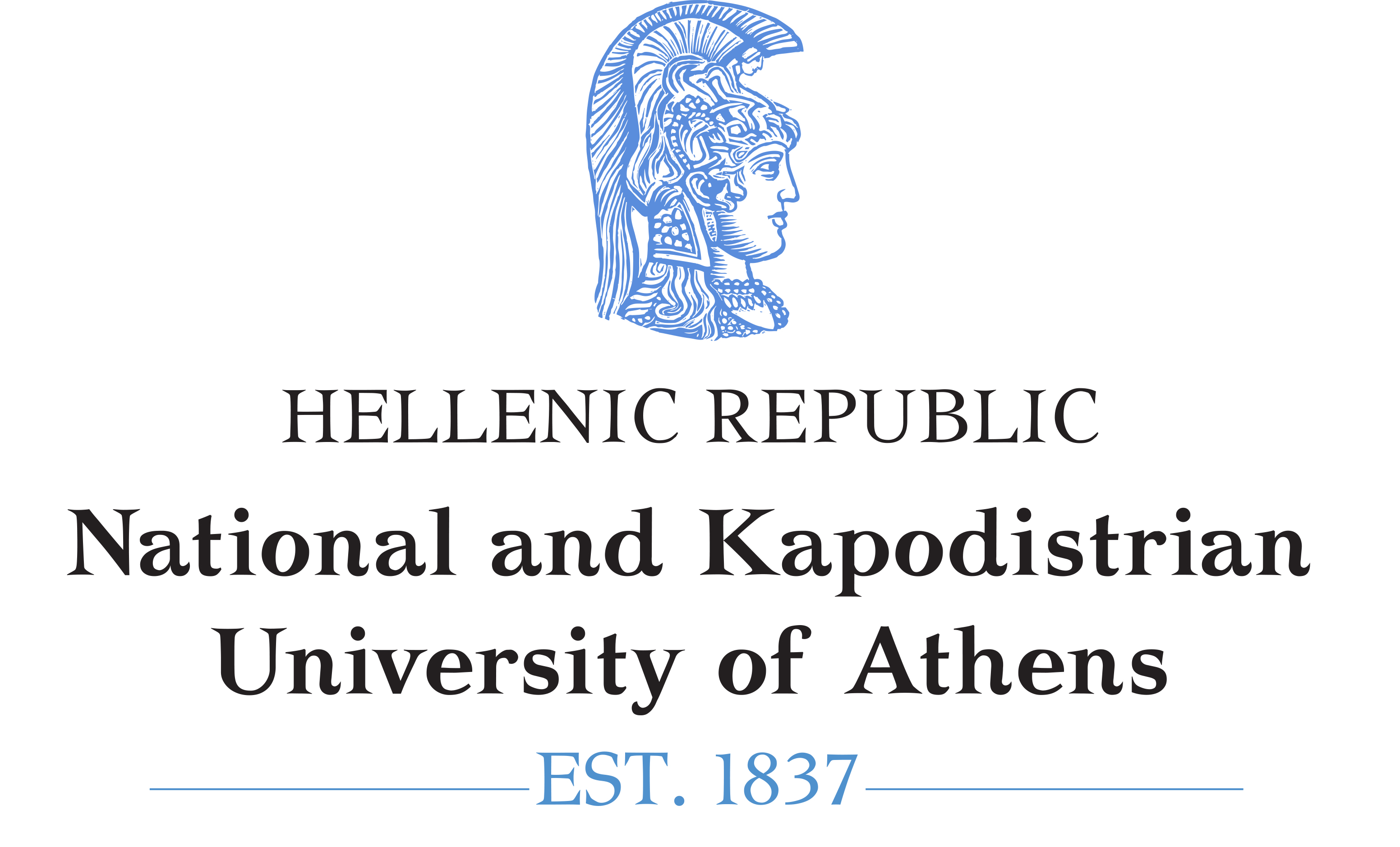 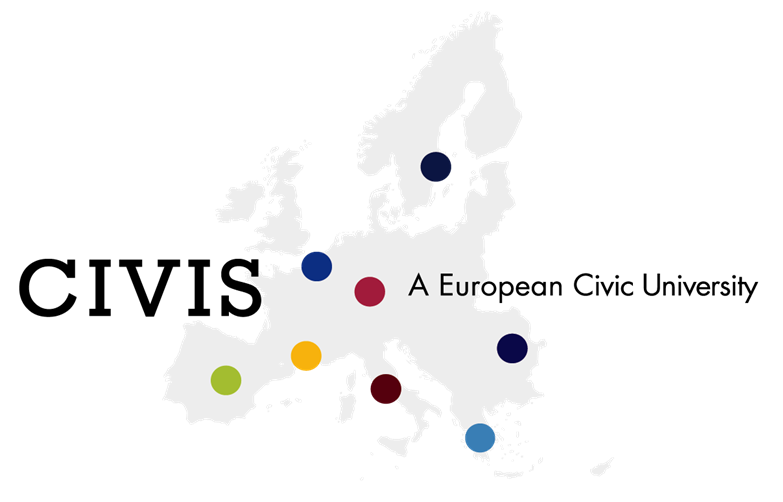 Welcome Desk for students
A welcome desk will be common to all the universities in the Alliance. 
Suggesting arrival, welcome, orientation and farewell activities as standard part of mobility “sessions”. 
Providing information on introductory language courses/online-preparatory courses in the language of the host country.
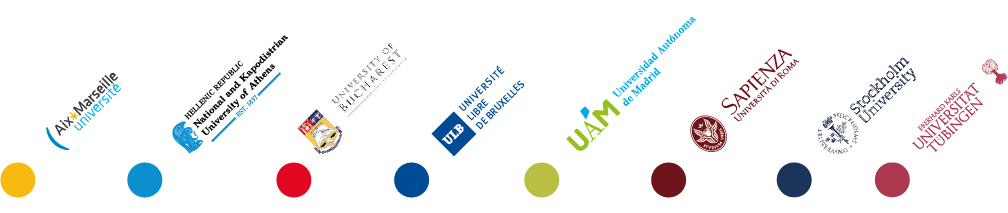 13
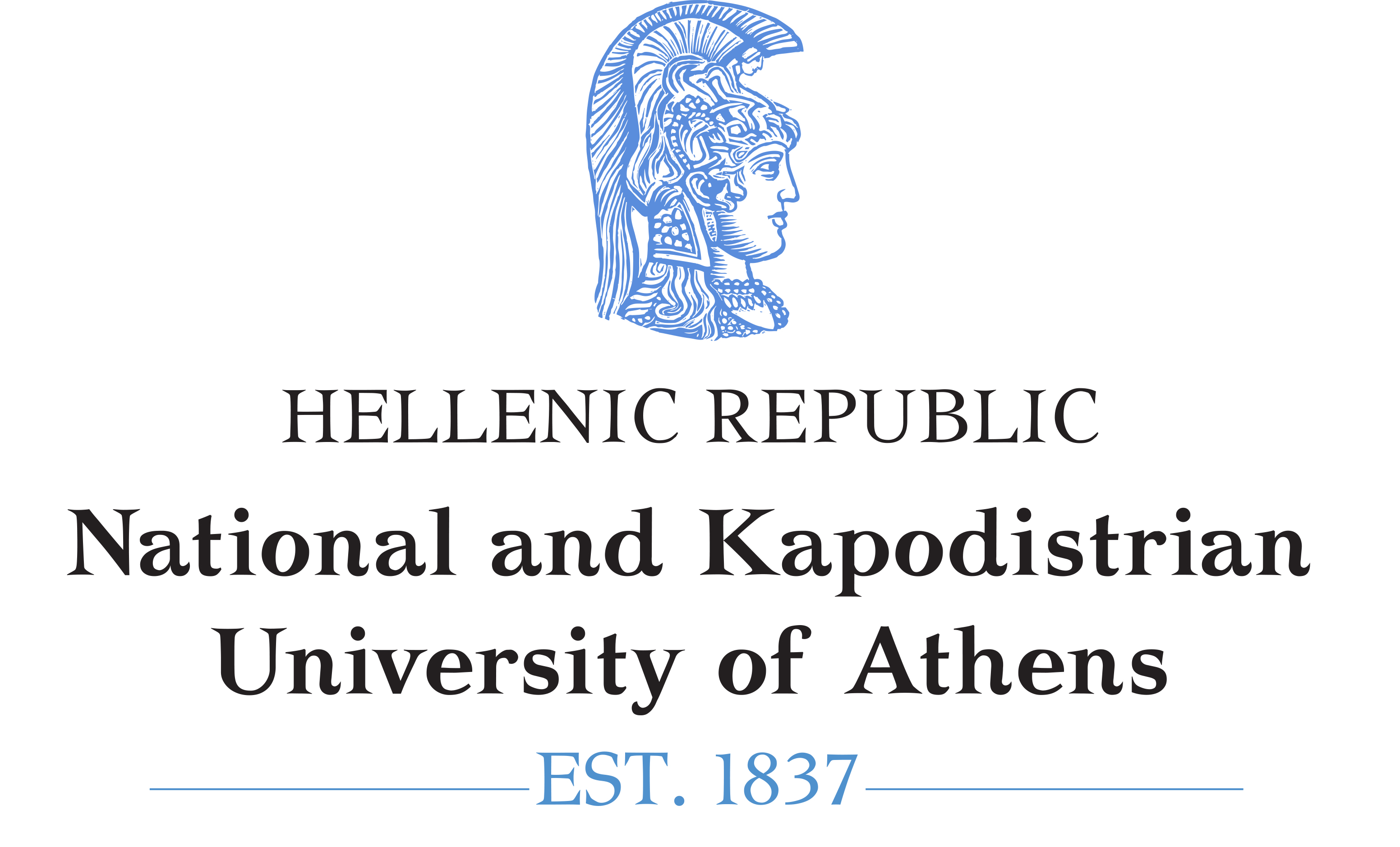 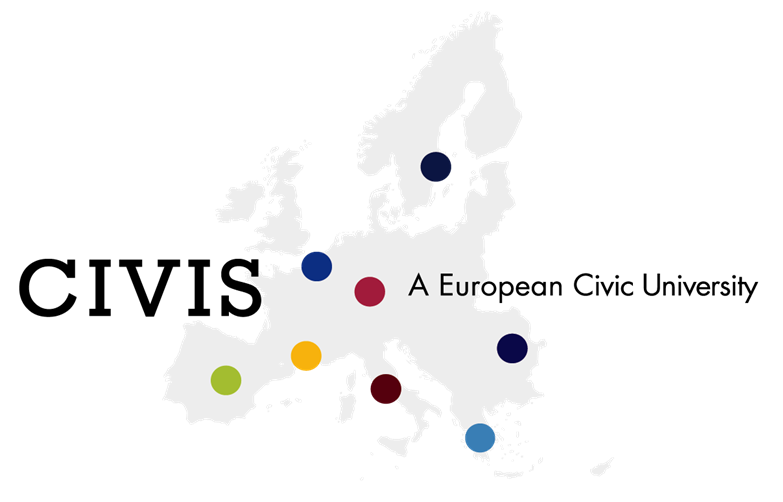 NKUA – next actions
Each Faculty and Department should name one academic and one administrative coordinator for the CIVIS project. 
In order to create common courses, each Faculty and Department professors must get to know their colleagues teaching similar subject the other 7 universities, get in touch with them and start working on possible collaborations. 
Each Faculty will be called to design and be able offer several courses in foreign languages, among those of the CIVIS alliances, and at least in English.
14
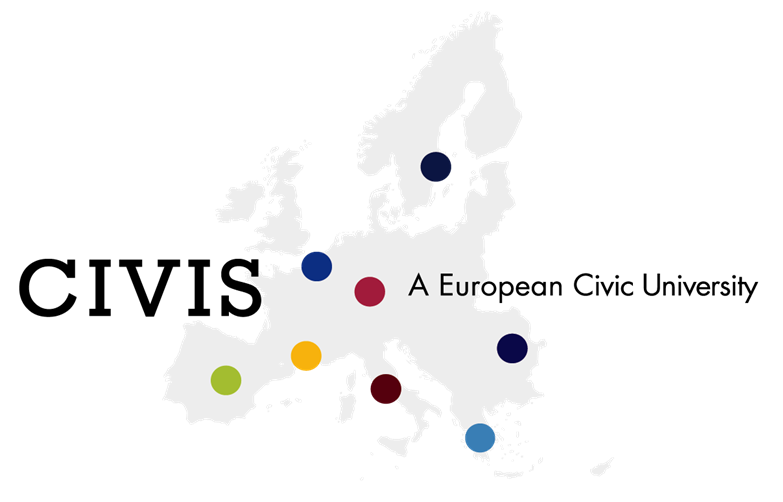 15